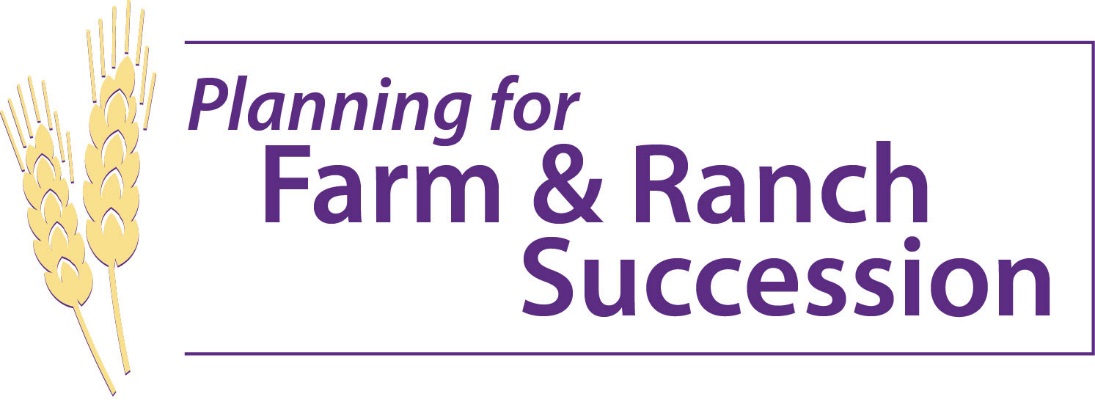 Agricultural Business OrganizationsRisk Management Tools for Farm & Ranch Succession
Forrest Buhler, Staff Attorney
Kansas Agricultural Mediation Services
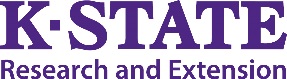 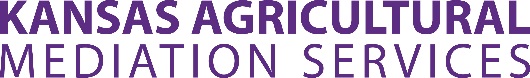 How to Think About a Business Entity
Organizational Structure
How decisions are made
Who is responsible for what
Financial Structure
Who or what owns the assets
Where does the income go
Business Structure
Legal form of the entity
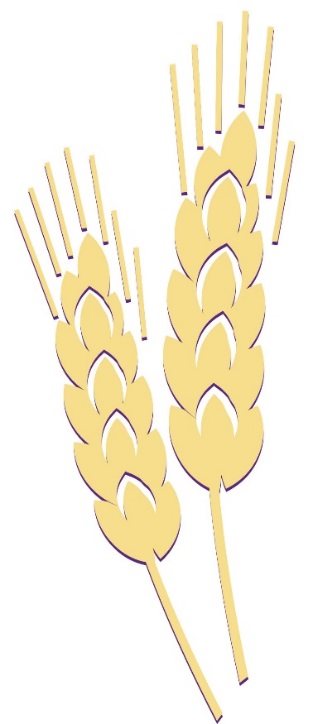 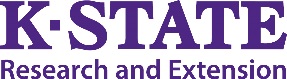 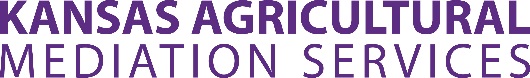 Financial Risks Associated with Business Entity Choice
Formalities
Continuity
Liability
Management/Control
Taxation
Profit/Loss
Transferability
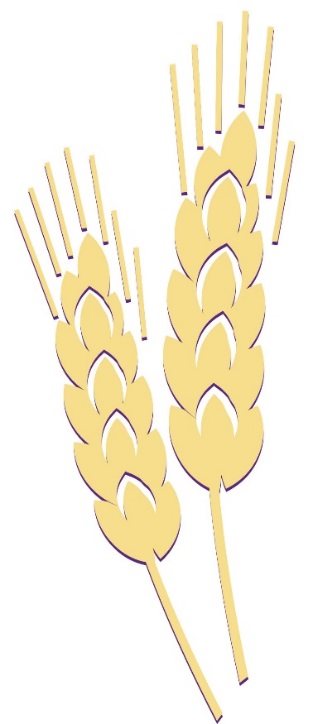 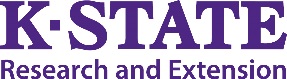 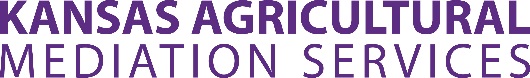 Sole Proprietorship
Definition:  Business operated by an individual engaged alone in a trade or business.
Formalities: None. Simple to create and maintain
Continuity: Terminates at will or on death.
Liability: Unlimited personal liability.
Management/Control: Owner has sole control
Taxation: Personal income tax rates
Profit/Loss: All to the proprietor
Transferability: Transfer of specific assets required
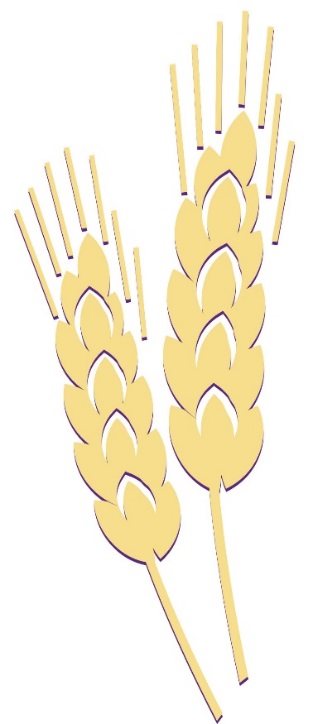 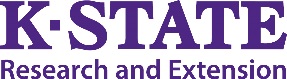 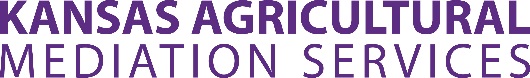 General Partnership
Definition: 
Association of two or more persons to carry on as co-owners a business for profit. 
An entity that may own partnership property.
Formalities: 
Agreement (written, oral, implied) 
If none, “Kansas Revised Uniform Partnership Act”
Continuity: 
Death or withdrawl of a general partner
Occurrence of an event in the agreement.
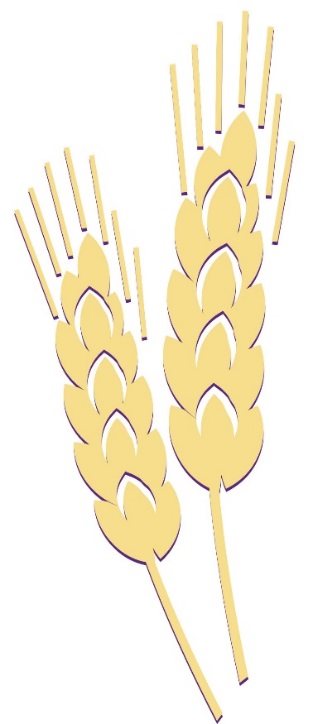 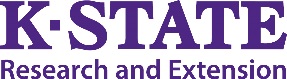 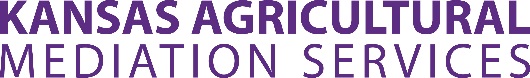 General Partnership
Liability: 
Each partner fully and personally liable for all obligations of the partnership – Joint and Several.
Partnership assets must be exhausted first.
Management/Control:
Each partner has equal say in management unless otherwise provided in the partnership agreement.
Each partner is an agent of the partnership.
Profit/Loss: 
Shared equally unless otherwise agreed
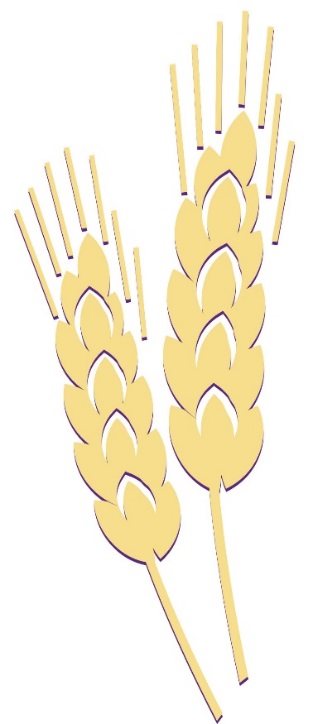 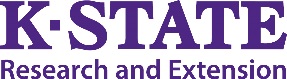 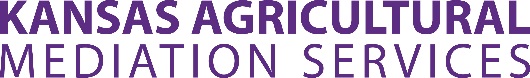 General Partnership
Tax Treatment:
Partnership not a taxpaying entity.
Income, deductions, and credits “pass through.”
Transferability:
Easier to transfer an interest in a partnership without having to transfer or liquidate specific assets. 
The only transferable interest of a partner in the partnership is the partner's share of the profits and losses and the partner's right to receive distributions. 
The interest of a partner is personal property.
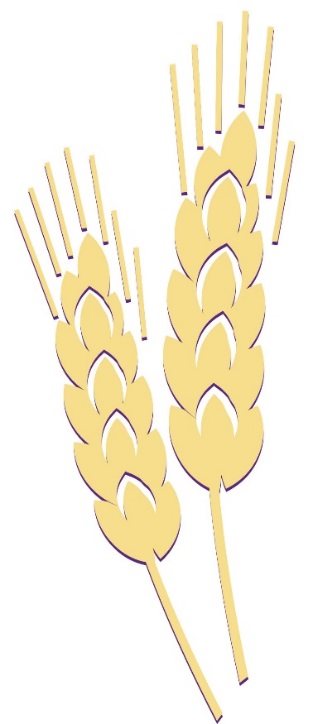 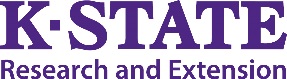 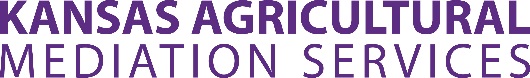 Limited Partnership
Definition:
Partnership with one or more general partners and one or more “limited” partners.
Limited partner has limited personal liability for debts and obligations of partnership.
Formalities:
Agreement required
“Certificate of limited partnership” filing
Continuity:
Dissolved by event in partnership agreement;
Consent of all partners;
Death or withdrawal of a general partner.
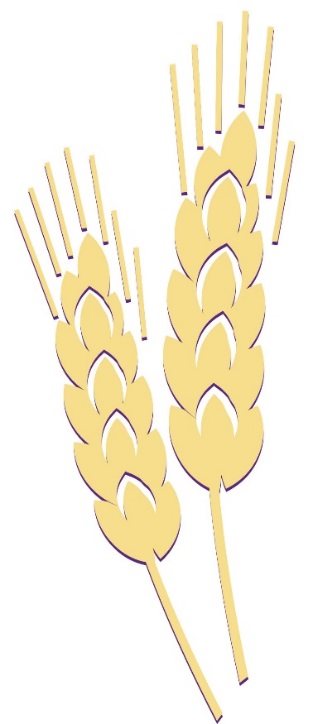 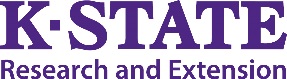 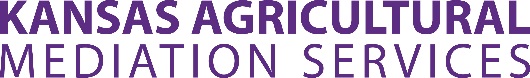 Limited Partnership
Liability:
General partner is fully/personally liable. 
Limited partner not personally liable, only to extent of her investment in the partnership. 
Management/Control:
Limited partner cannot “participate in the control of the business.”
General partner(s) have management & control.
Profit/Loss:
Agreement of the parties.
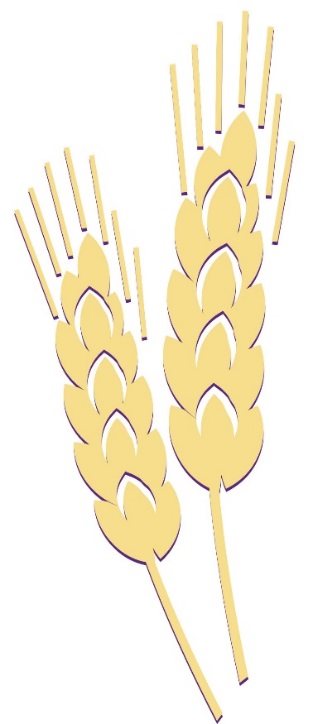 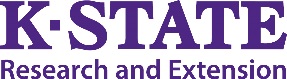 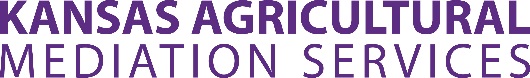 Corporations
Definition:
Separate legal entity created under state law.
Owned and operated by stockholders.
Guided by a board of directors.
Managed by officers and employees.
Formalities:
Articles of Incorporation filed with KSOS.
Bylaws governing rights of stockholders, officers and employees.
Annual report (ag corporations farm 10 acres +).
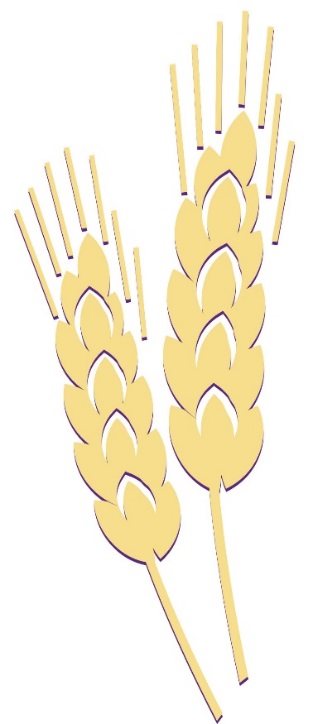 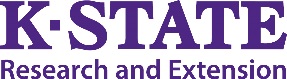 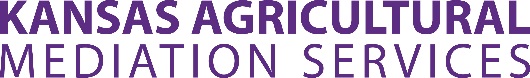 Corporations
Continuity:
Will continue in existence and not be dissolved by death of a stockholder, director, or officer. 
Formalities must be maintained.
Liability:
Stockholder not personally liable.
To maintain limited liability the corporation must be adequately capitalized & comply with formalities required by state law.
Caution: Stockholder may personally obligate themselves if they personally sign/cosign a note in their own name and not as an authorized representative.
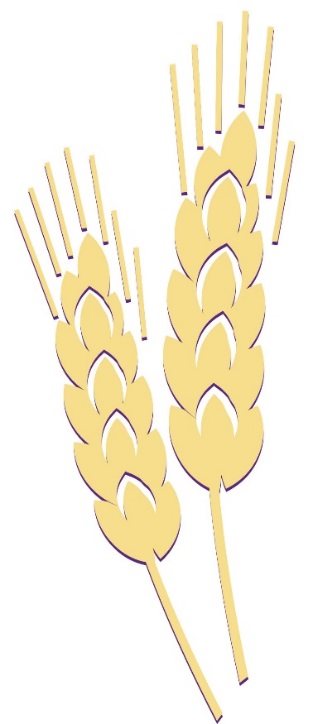 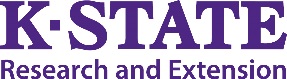 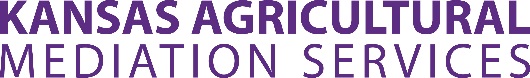 Corporations
Management/Control:
Stockholders have voting power.
Stockholders don’t own interest in specific assets.
Stockholders select board of directors who select officers who manage the business. 
Stockholders, directors, and officers may all be same people or one person. 
Profit/Loss:
Income is distributed to stockholders as a dividend
Transferability:
Stock can be freely transferred without affecting the underlying operation and assets.
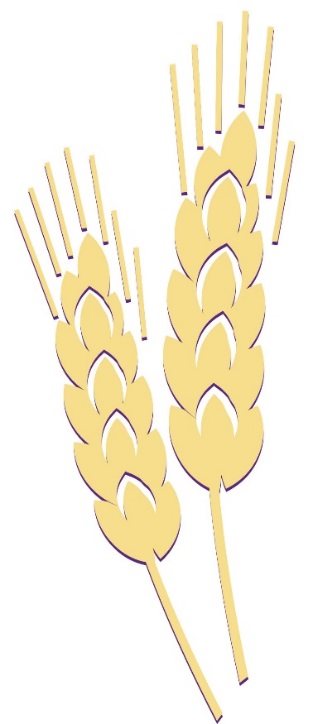 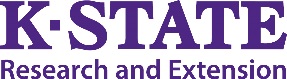 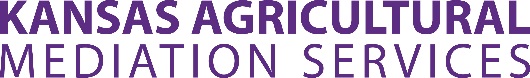 Subchapter C & S Corporations
“Subchapter C”– Regular corporation
Taxation: 
Taxed as a separate legal entity with own tax rates.
Takes its own deductions and credits.
Dividends are not a deductible expense but are taxable income to the stockholder. 
Profit: 
To avoid paying a dividend the corporation may reinvest back into the corporation, or pay reasonable wages to a stockholder who is also an employee.
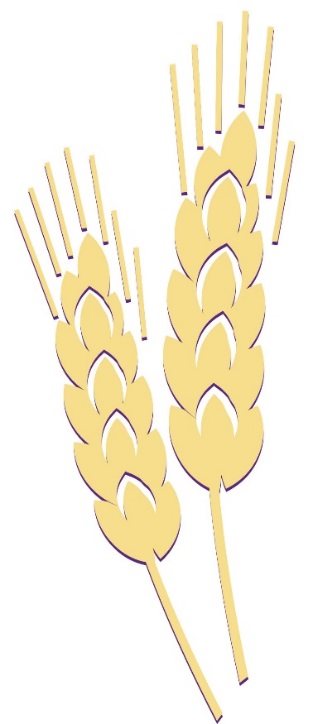 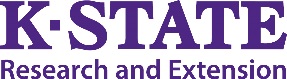 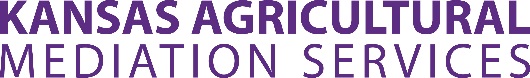 Subchapter C & S Corporations
“Subchapter S”– Closely held corporation
Taxation:
Taxed like a partnership where income, deductions, losses and credits are passed through to stockholders.
The S-corporation does not pay taxes.
Restrictions to qualify:
One class of stock
Stockholders limited to 100
Stockholders must be individuals
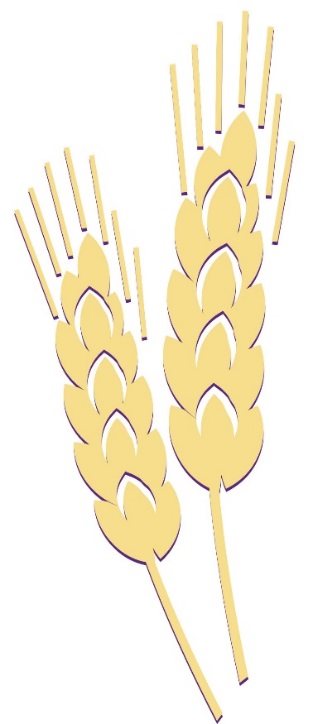 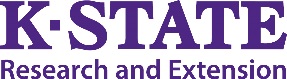 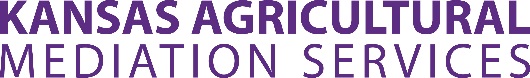 Limited Liability Company (LLC)
Definition:
A legal entity created under the laws of a particular state. 
It is owned, operated and managed by it’s “members”. 
It combines the tax and management traits of a GP with the limited liability of a corporation.
Formalities:
Articles of Organization must be filed with the KSOS. 
An “operating agreement” (similar to by-laws of a corporation) may be adopted. 
In Kansas an LLC must have at least one member.
Annual report.
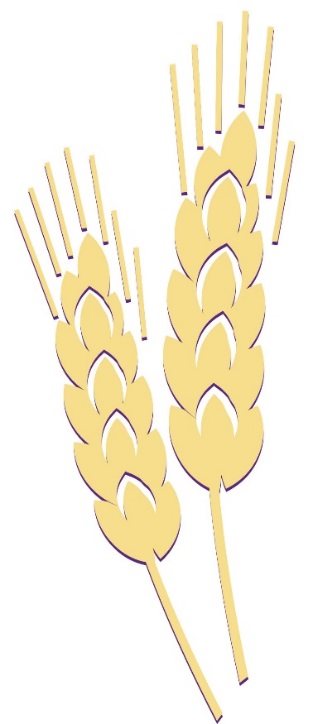 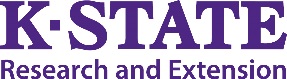 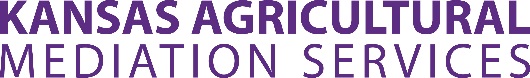 Limited Liability Company (LLC)
Continuity:
Perpetual existence unless otherwise provided in the operating agreement. 
Unless otherwise provided in the operating agreement, such things as death, retirement, expulsion, or bankruptcy of a member will generally not cause dissolution of LLC.
Management/Control:
Members manage the LLC unless they provide in the Articles of Organization that management shall be vested in a “manager”, who then has authority to act as an agent to bind the LLC to any transaction in the “usual way of business or affairs”.
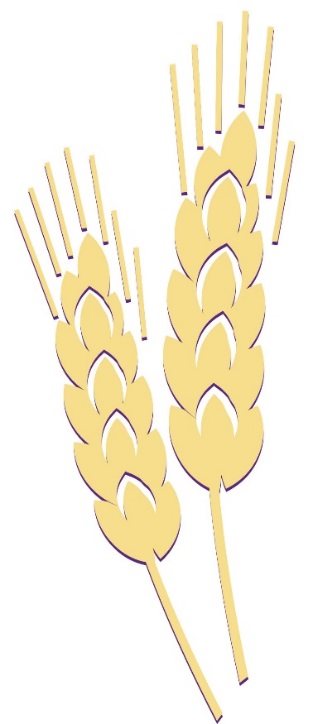 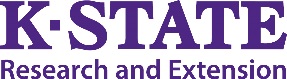 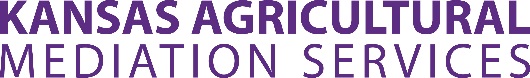 Limited Liability Company (LLC)
Liability:
Neither “members” nor “managers” are personally liable for the debts of the LLC, unless they co-sign or guarantee a note personally and not as a representative of the LLC.
Taxation:
Two or more members - taxed as a regular partnership.
May elect to be taxed as a corporation.
Transferability:
Shares may be transferred w/o affecting assets.
Transferee cannot become a member unless otherwise provided in the operating agreement.
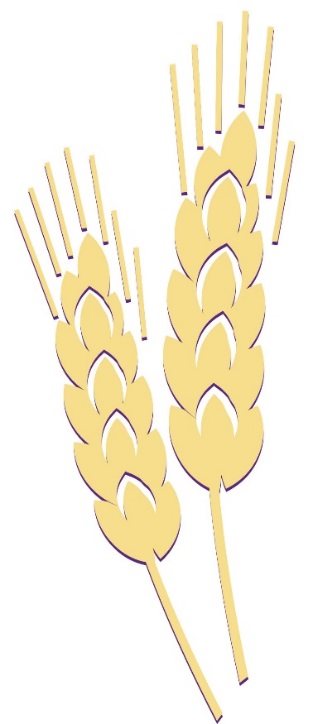 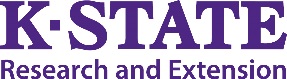 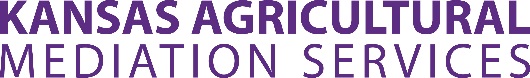 Sole Proprietorship – Adv/Disadv
Advantages
Simple to create, maintain and terminate
SP makes all decisions
No sharing of profits
SP allowed to claim certain exempt assets
Disadvantages
Unlimited personal liability
Limited transferability of assets—parceling out assets could hurt productivity of operation
Limited capital—only what he can borrow
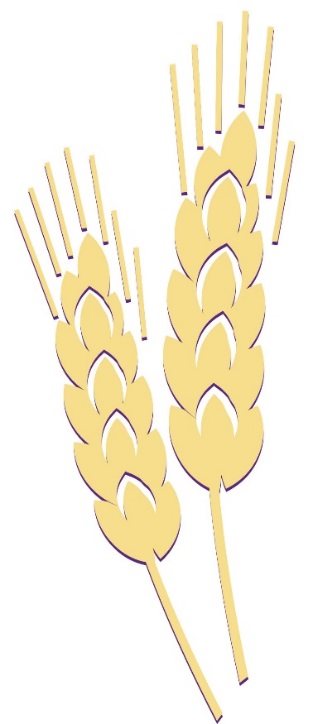 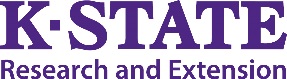 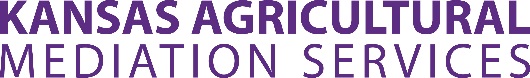 General Partnership – Adv/Disadv
Advantages
Simple– no special formalities required.
Easier to transfer an interest in GP than specific assets in a SP.
Not a separate taxpaying entity– no double tax.
Disadvantages
Unlimited personal liability.
Management more difficult– partners must be consulted and decisions made jointly.
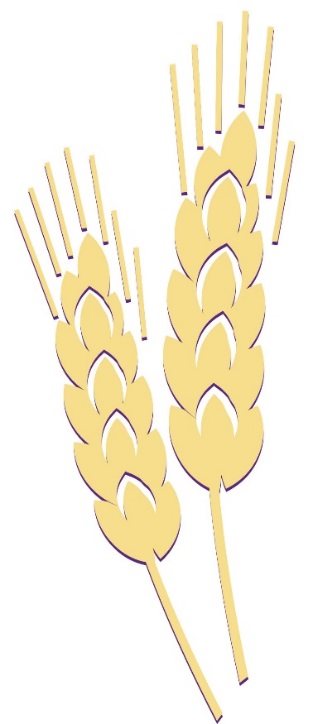 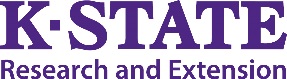 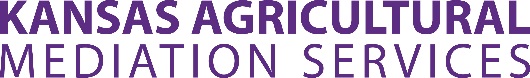 Limited Partnerships – Adv/Disadv
Advantages
Provides new source of capital / limits liability of investor.
Transfer of an interest in the LP without losing control of the business or having to transfer specific assets.
Disadvantages
More complex than a SP– written agreement needed and formalities required by state law.
Limited partner can’t control day-to-day operation but could pull the investment.
Unlimited personal liability of the general partner.
Lack of continuity if a general partner withdraws.
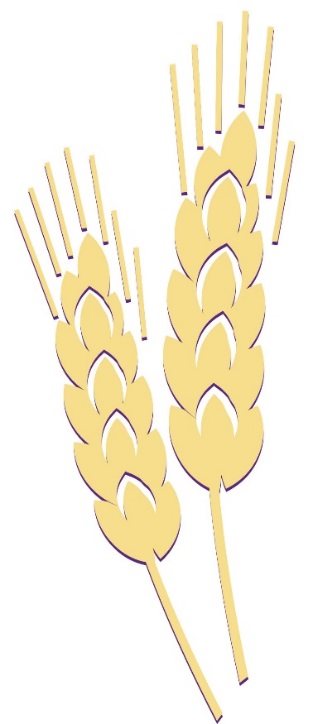 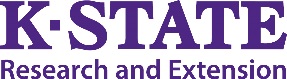 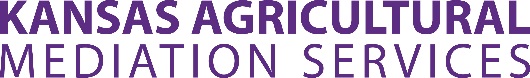 Corporations – Adv/Disadv
Advantages
Limited liability of stockholders.
Continuity not affected by death or transfer of stock.
Convenient for transfer of interest in business through stocks without having to transfer specific assets.
Economic efficiency– more sources for capital and structure for expansion of the business.
Disadvantages
Complexity to create, use and maintain.
Double taxation of dividends and on liquidation/transfer of land out of the corporation. 
Possible to lose limited liability under certain facts.
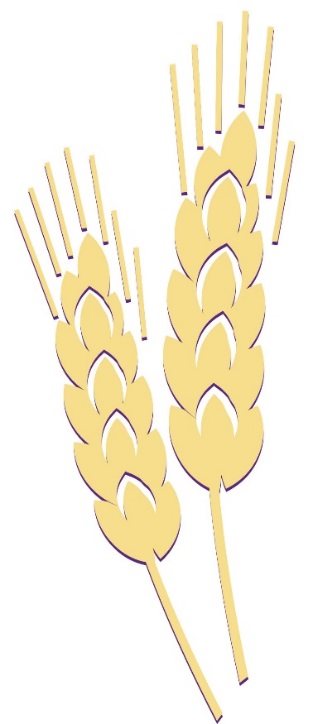 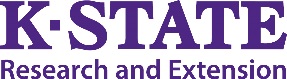 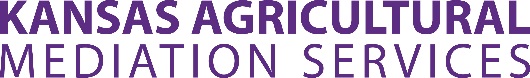 LLC– Adv/Disadv
Advantages
Limited liability of members & managers– compare to LP.
Partnership treatment for tax purposes.
Less restrictions on ownership than S corp.
Avoids double taxation of a corporation.
Transfer interest through units.
Disadvantages
LLC does not have automatic continuity unless the articles of organization so provide.
Complexity to create, use and maintain vs. SP or GP.
Transferability of an interest in the LLC requires approval of all members.
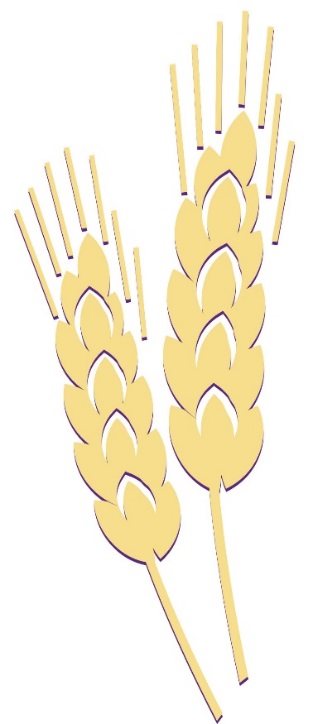 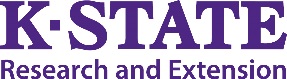 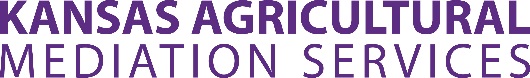 Payment Limitations
There are statutory limits on the amount of government payments individuals may receive that must be considered in selecting a business entity. 
This must especially be considered when multiple entities are involved and complex ownership of those entities. 
http://www.fsa.usda.gov/FSA/webapp?area=home&subject=pmel&topic=pml – Direct Attribution
http://www.calt.iastate.edu/article/farm-service-agency-adjusted-gross-income-calculation-could-influence-choice-entity - Calculation of adjusted gross income different across entity types.
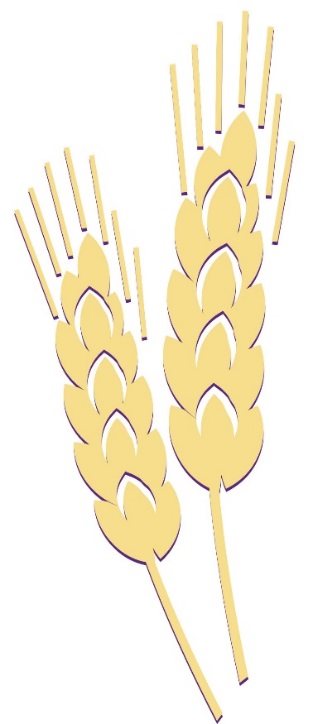 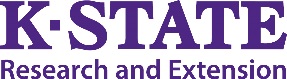 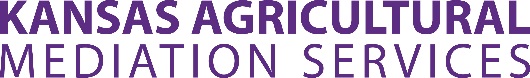 How do you choose?
Formalities – Complexities, costs, management; can you handle them or hire a professional to help?
Continuity – Do you want the business to continue on after death or withdrawal of an owner?
Liability – SP or Partnership v. Corporation or LLC
Taxation – 
Double taxation vs. pass through - Distributions of income and entity assets; 
Tax rates – Corporate v. Individual; 
Deductions from income – Corporation v. Partnership;
 Reduced IRS value for farm assets - LLC
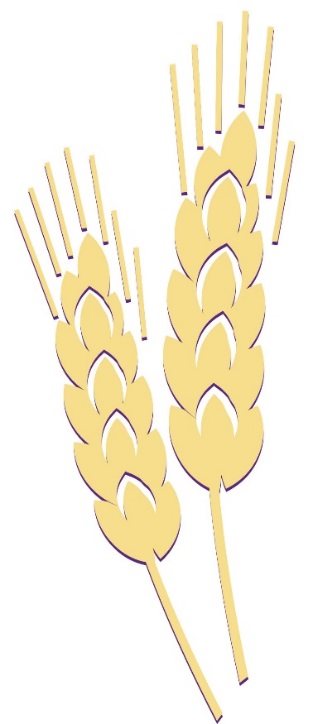 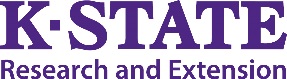 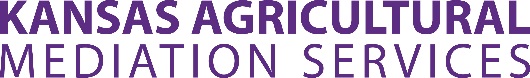 How do you choose?
Management/Control – 
Control over voting interests
Management structure for family members
Termination / buy - sell provisions
Transferability -  Transfer interest in business over time
Sources of Capital – Alternative - Corporation / LP / LLC
Life/stage of business – Older vs. younger
Multiple entities – Separate risky enterprises; tax savings
Government program benefits and limitations
Estate planning tool - Protect on-farm heir; Fairness to off-farm
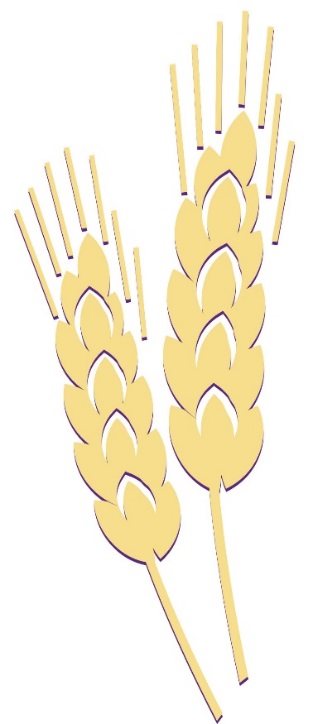 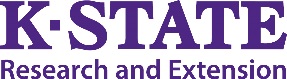 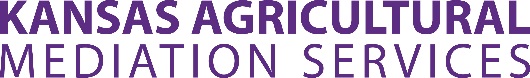 How do you choose?
Research
Reflect / Understand
Communicate
Seek Expert Advice
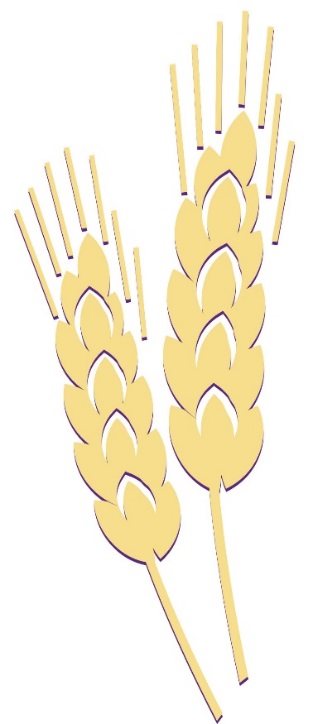 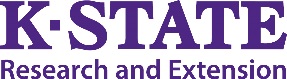 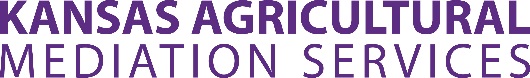 CONTACT  INFORMATION
Forrest Buhler
Kansas Agricultural Mediation Services
2A Edwards Hall, KSU Campus
Manhattan, KS 66506-4806
Phone: 1-800-321-3276
Email: fbuhler@k-state.edu
Website: http://www.ksre.ksu.edu/kams/
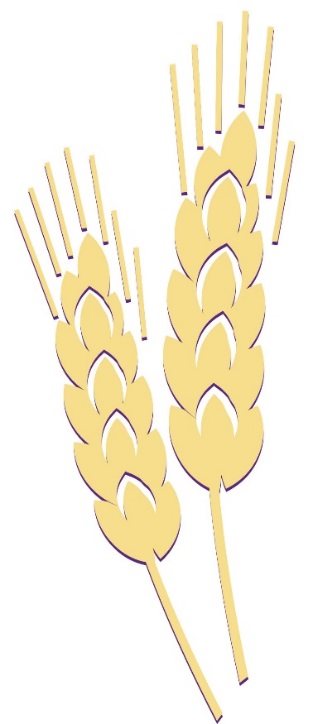 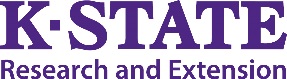 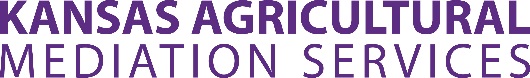